Integration of overlap Al/Al-Ox/Al Josephson junctions in superconducting quantum circuits: from transmon qubits to novel devices
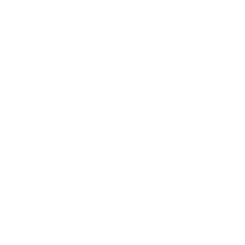 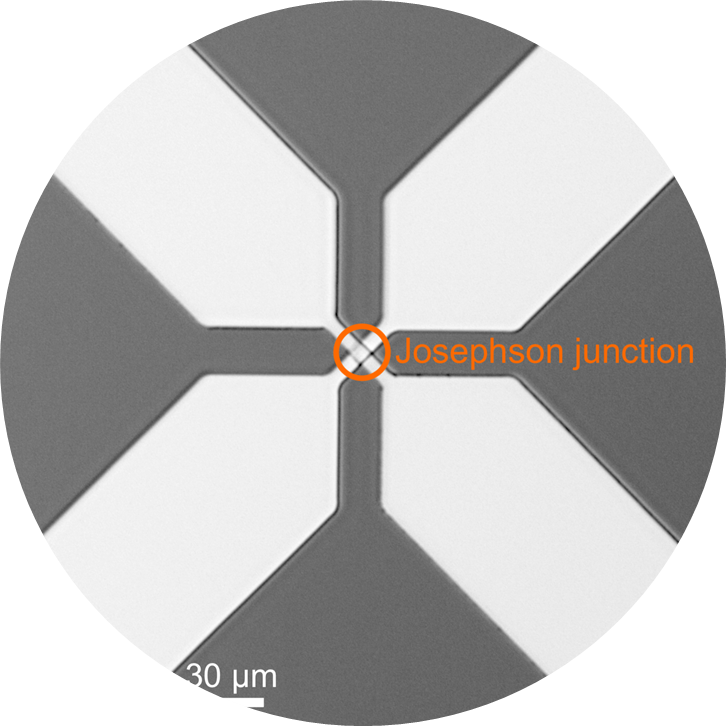 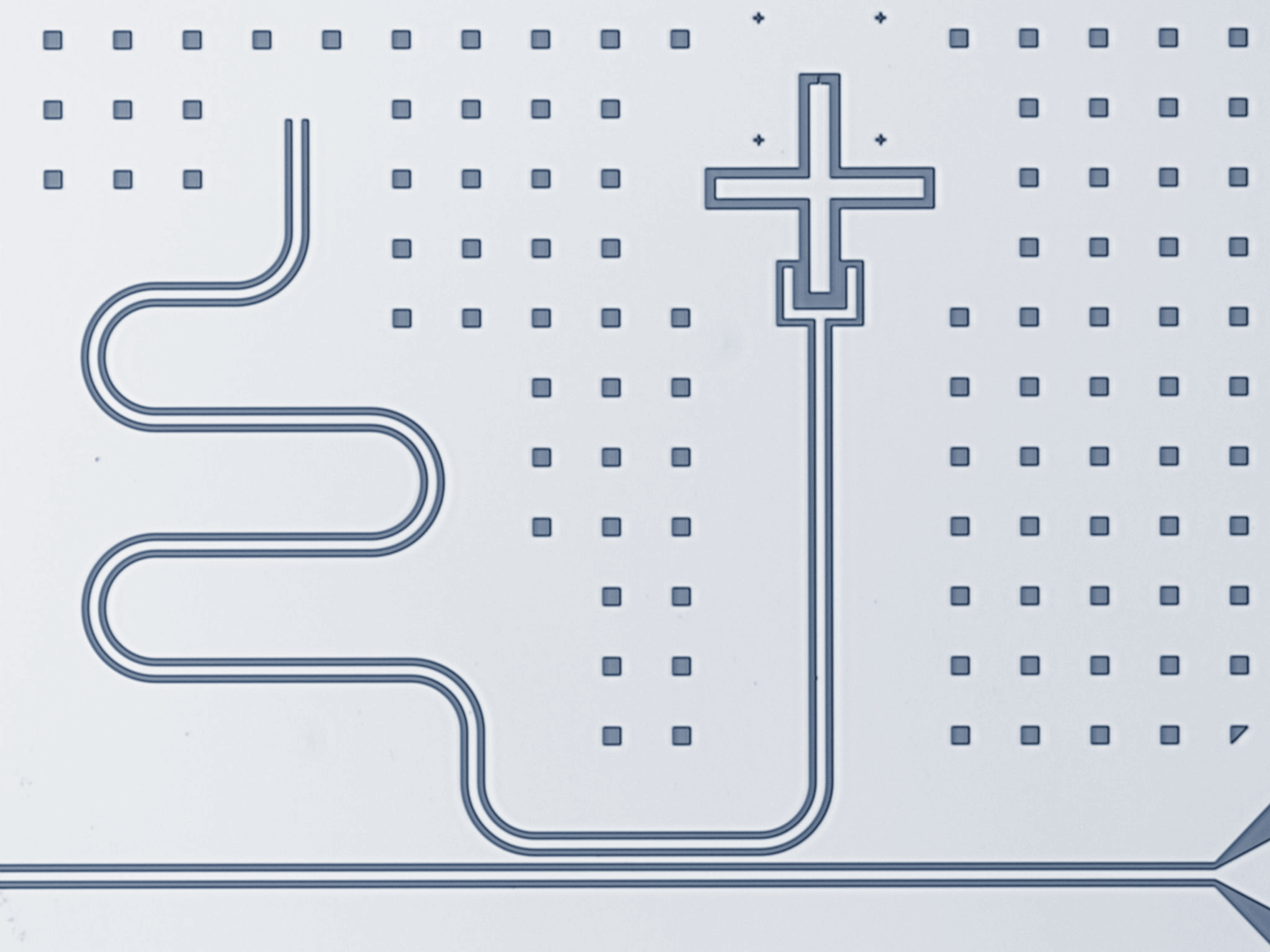 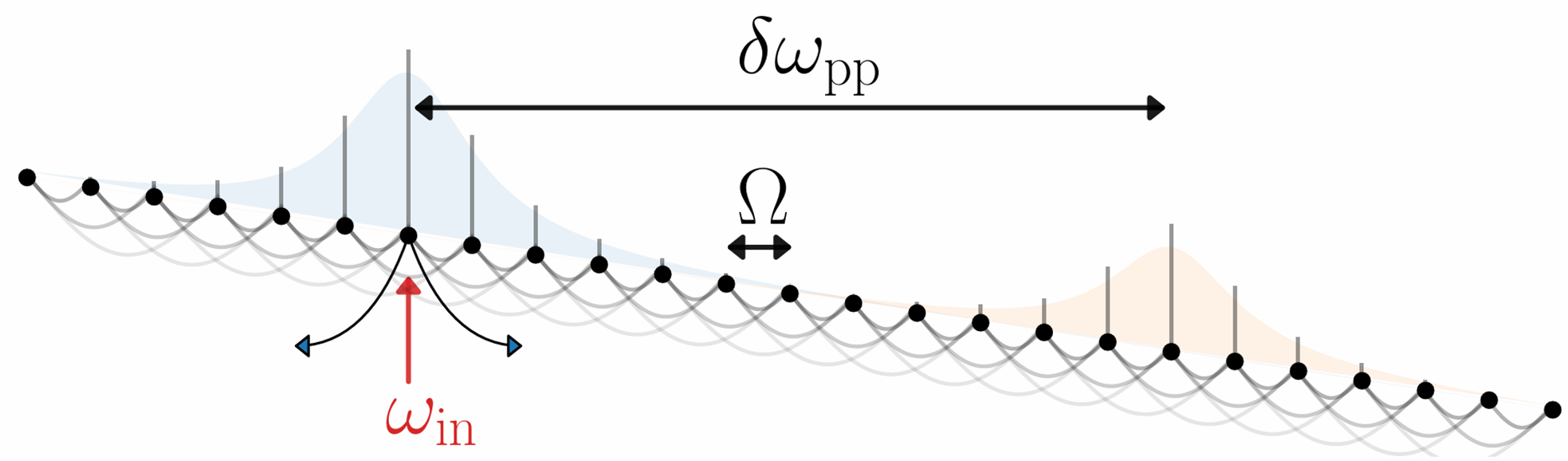 Alessandro Irace 
(Milano-Bicocca / Fondazione Bruno Kessler)
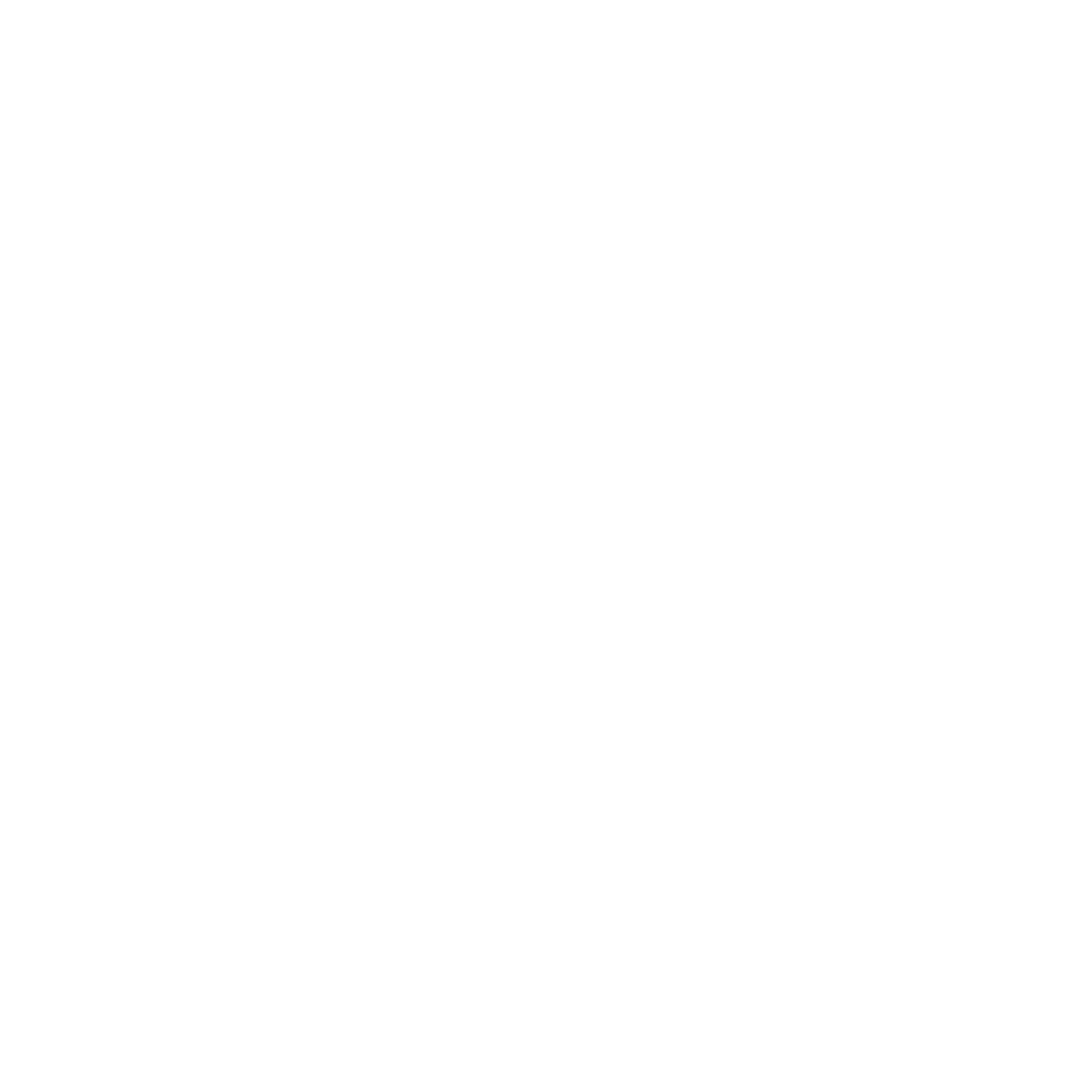 1
Secondo Congresso Nazionale NQSTI, Roma 5-7 Febbraio 2025
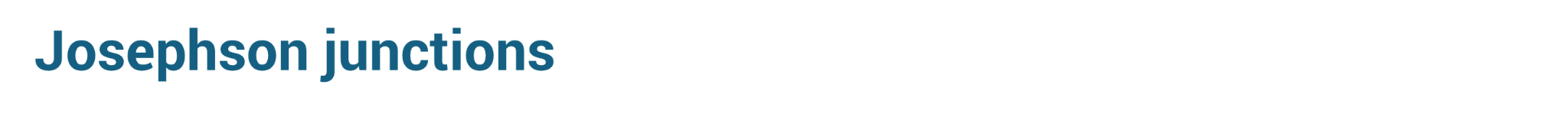 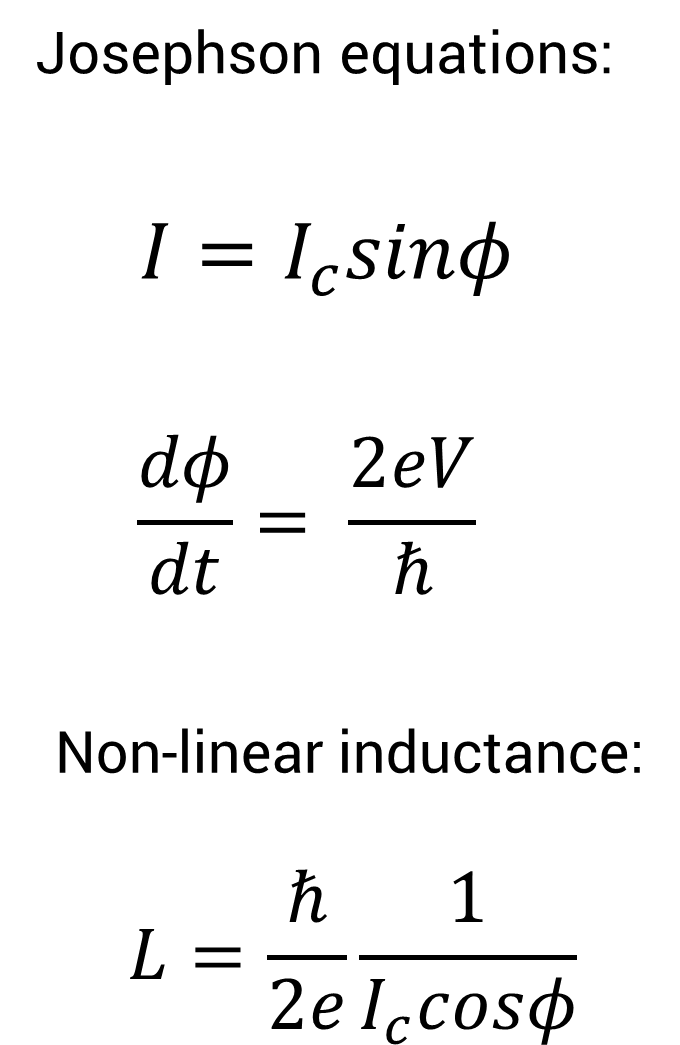 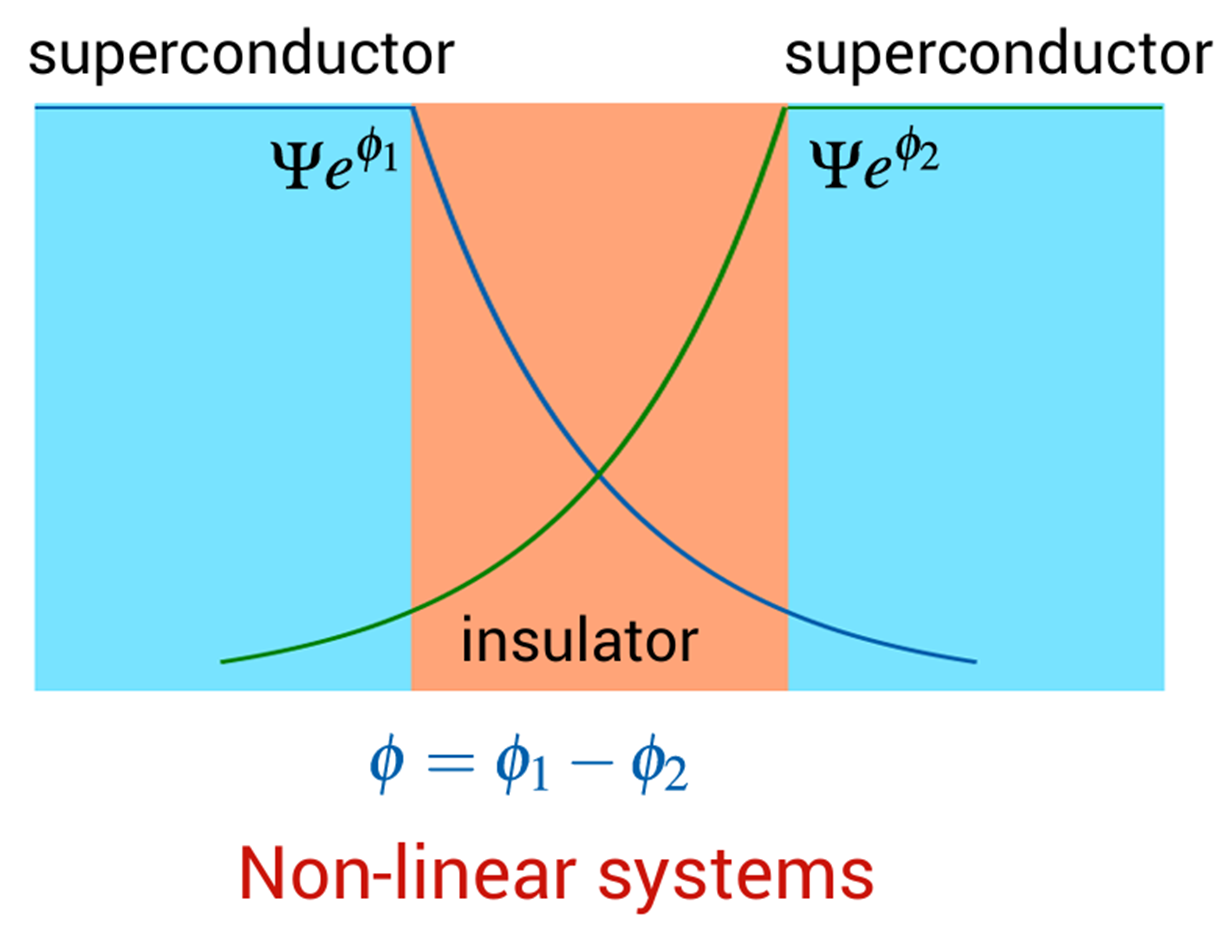 2
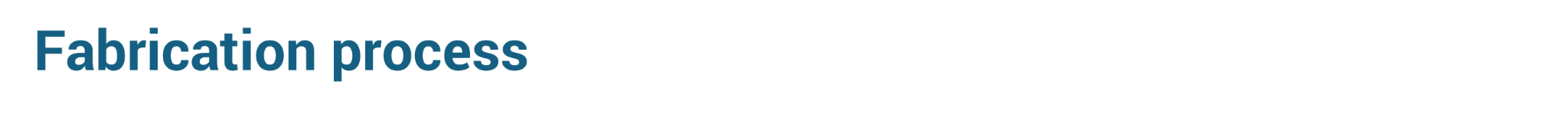 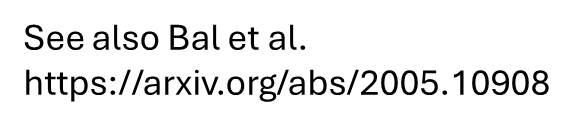 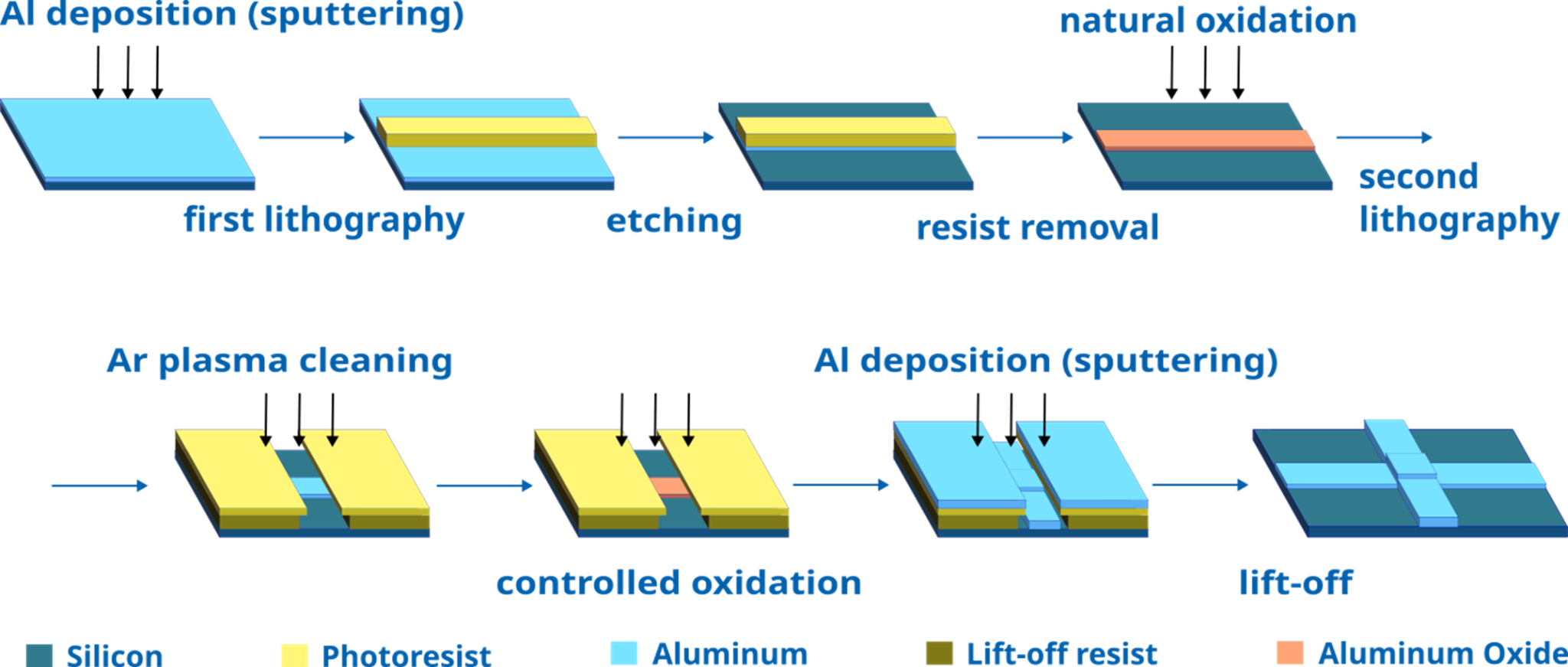 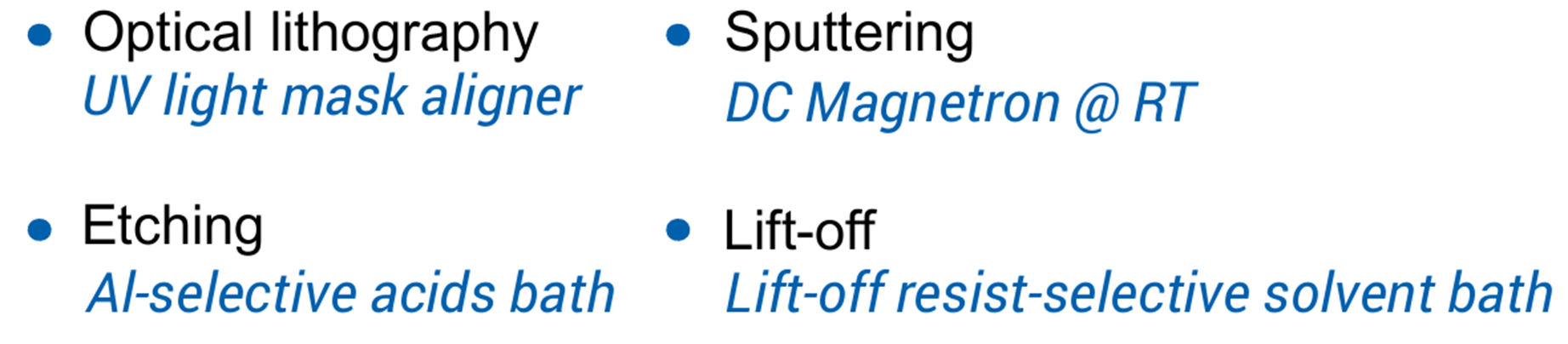 3
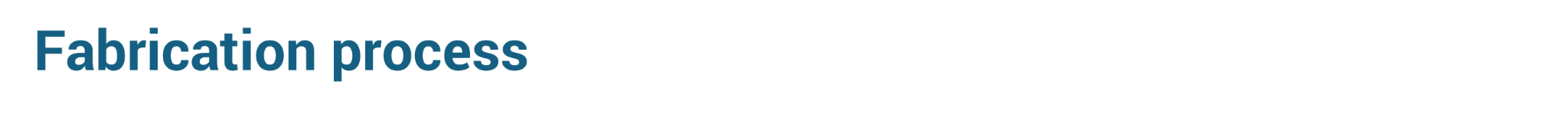 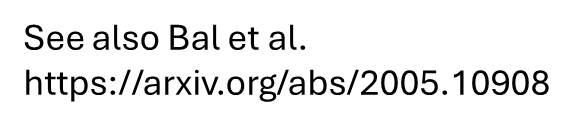 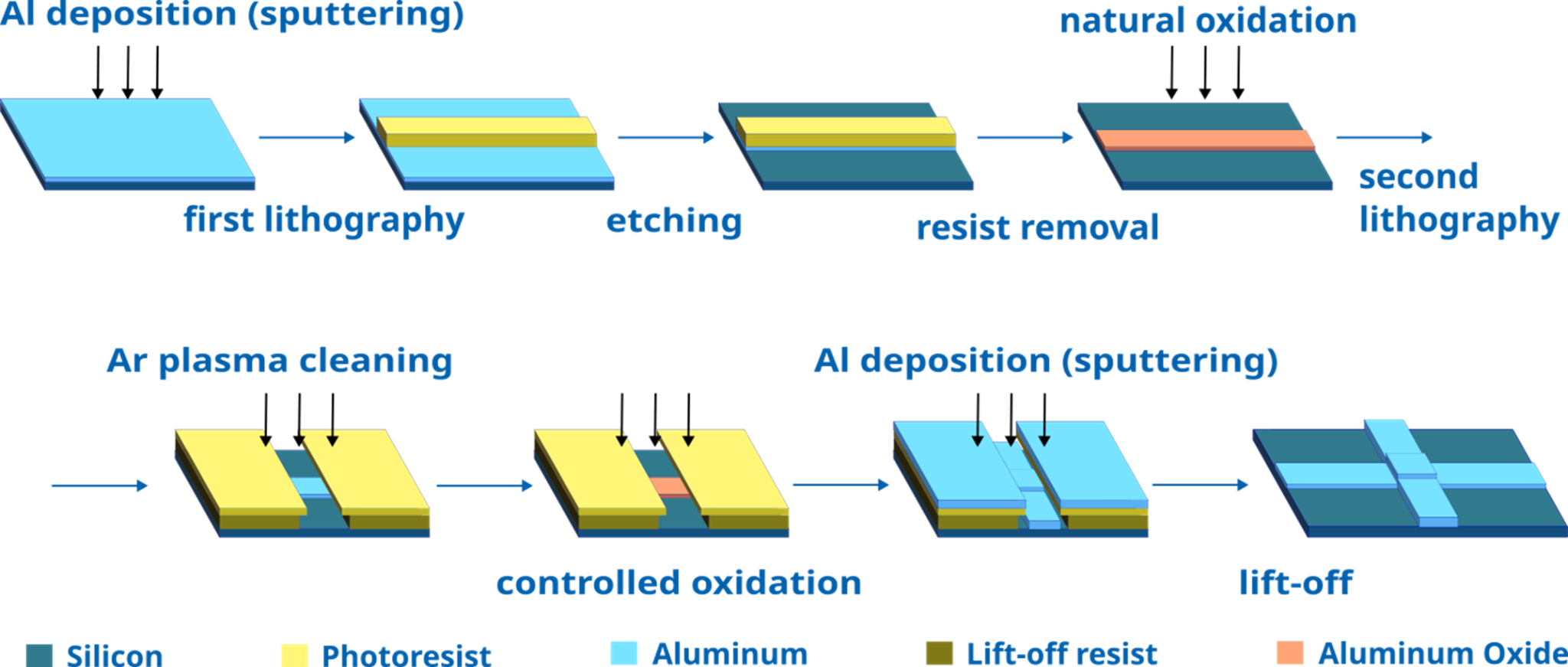 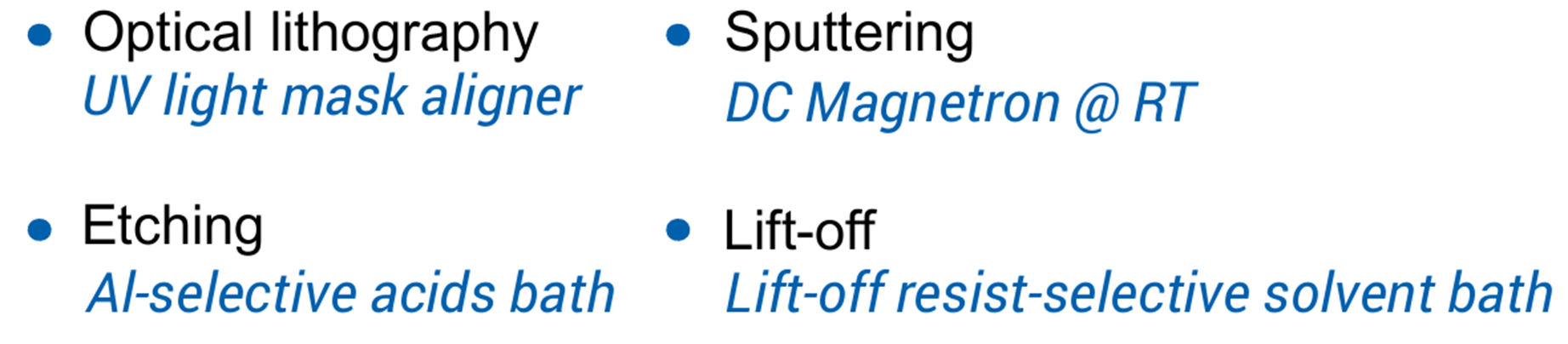 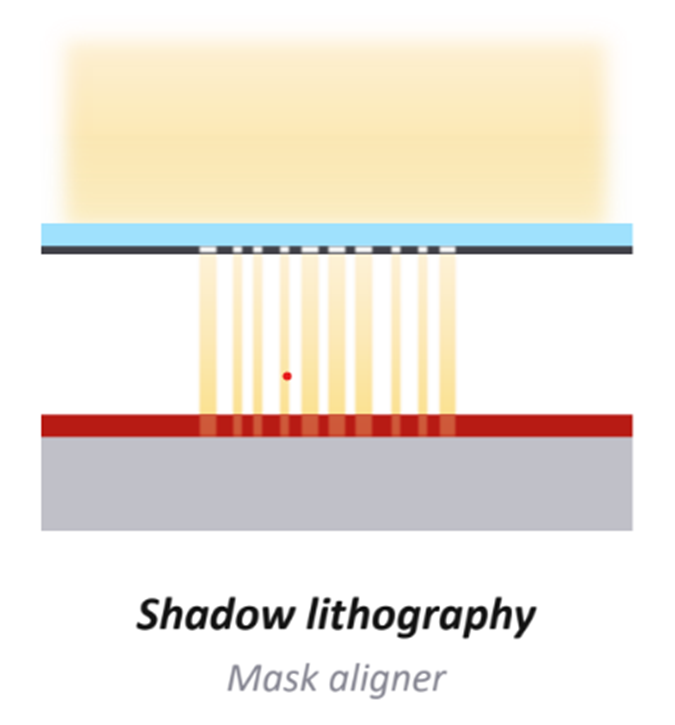 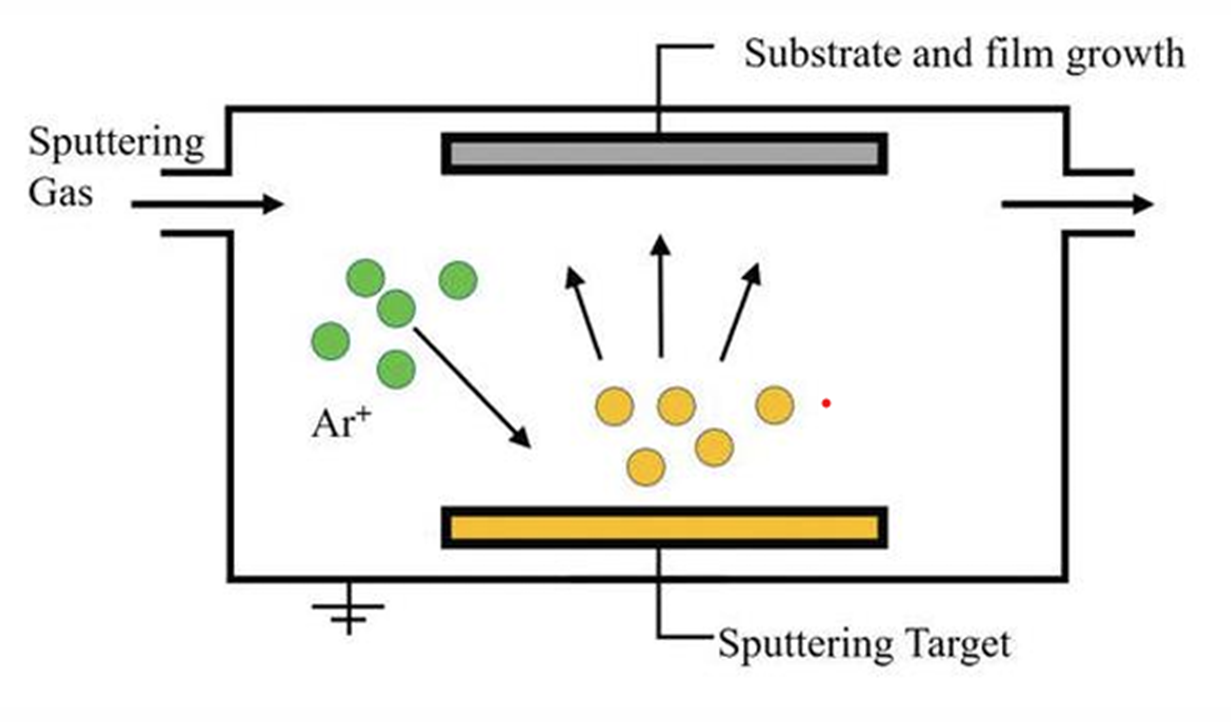 Currently working on optimizing better lithography processes
4
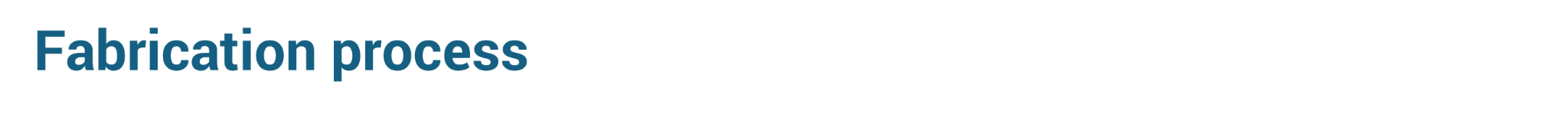 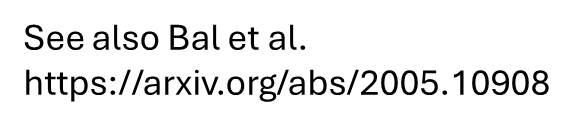 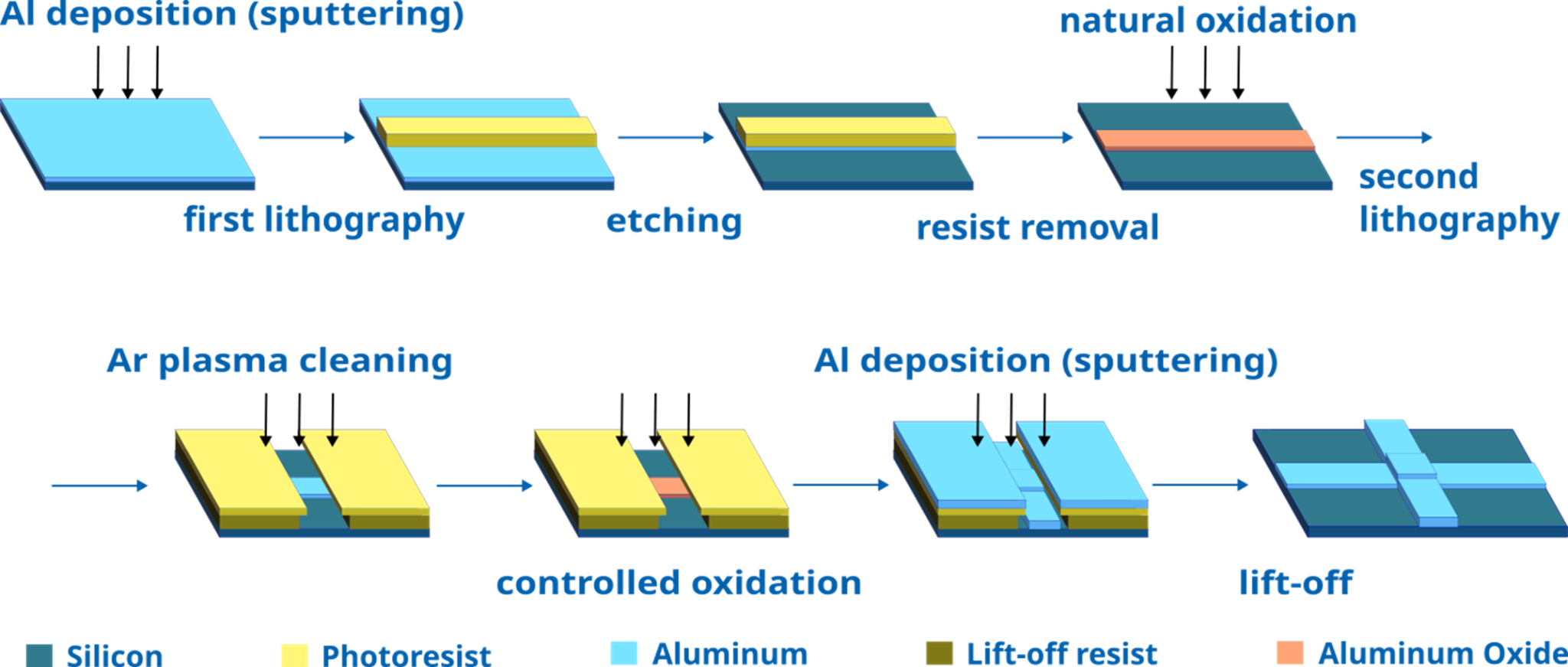 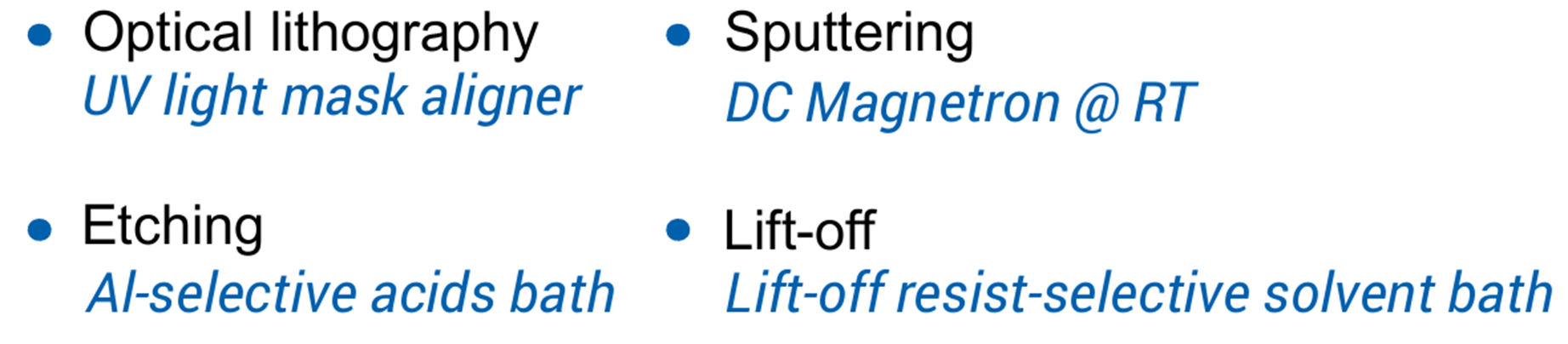 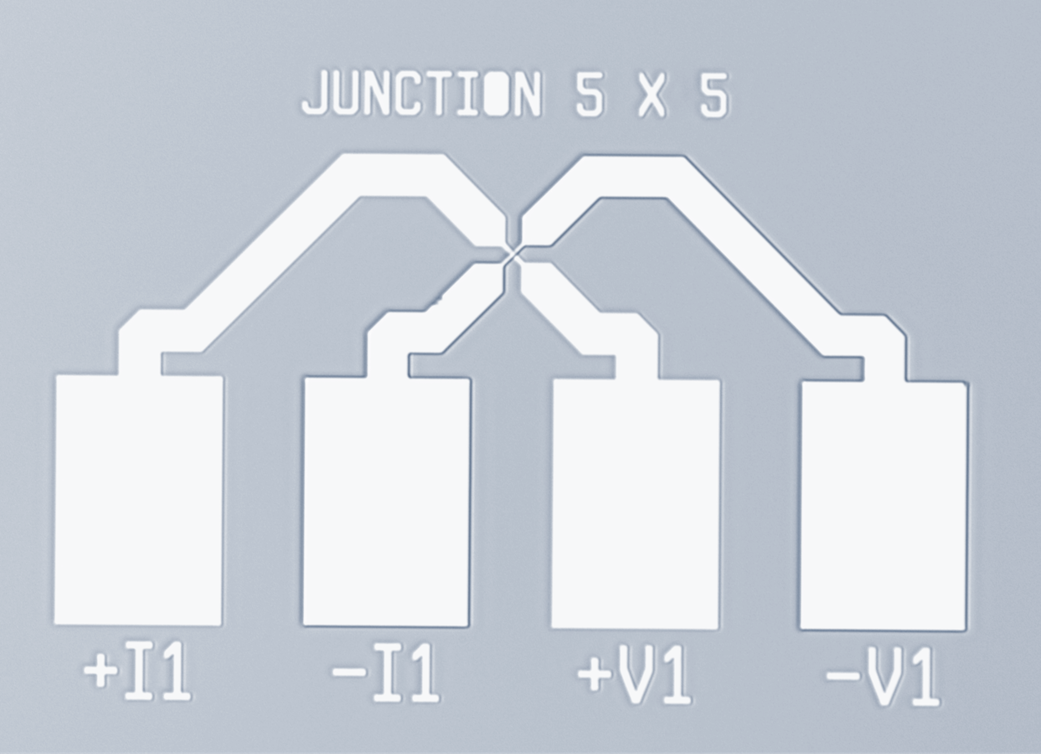 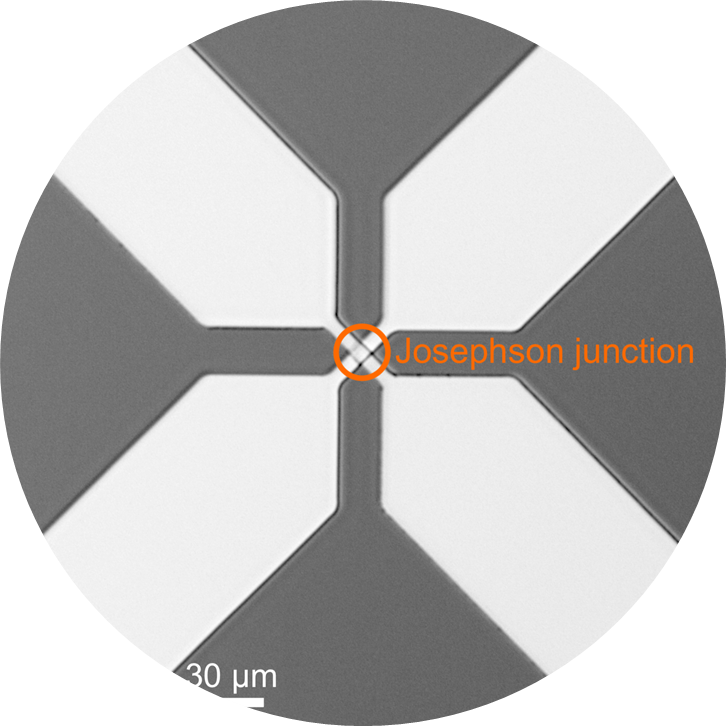 5
What can we do with JJs?
2 examples
Microwave photon energy lifter
Superconducting qubits
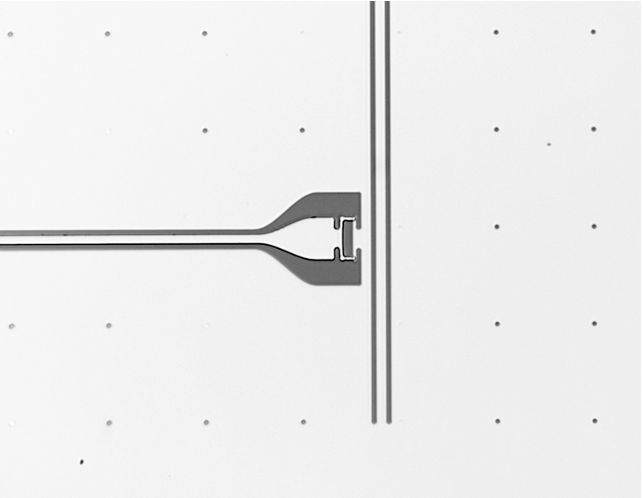 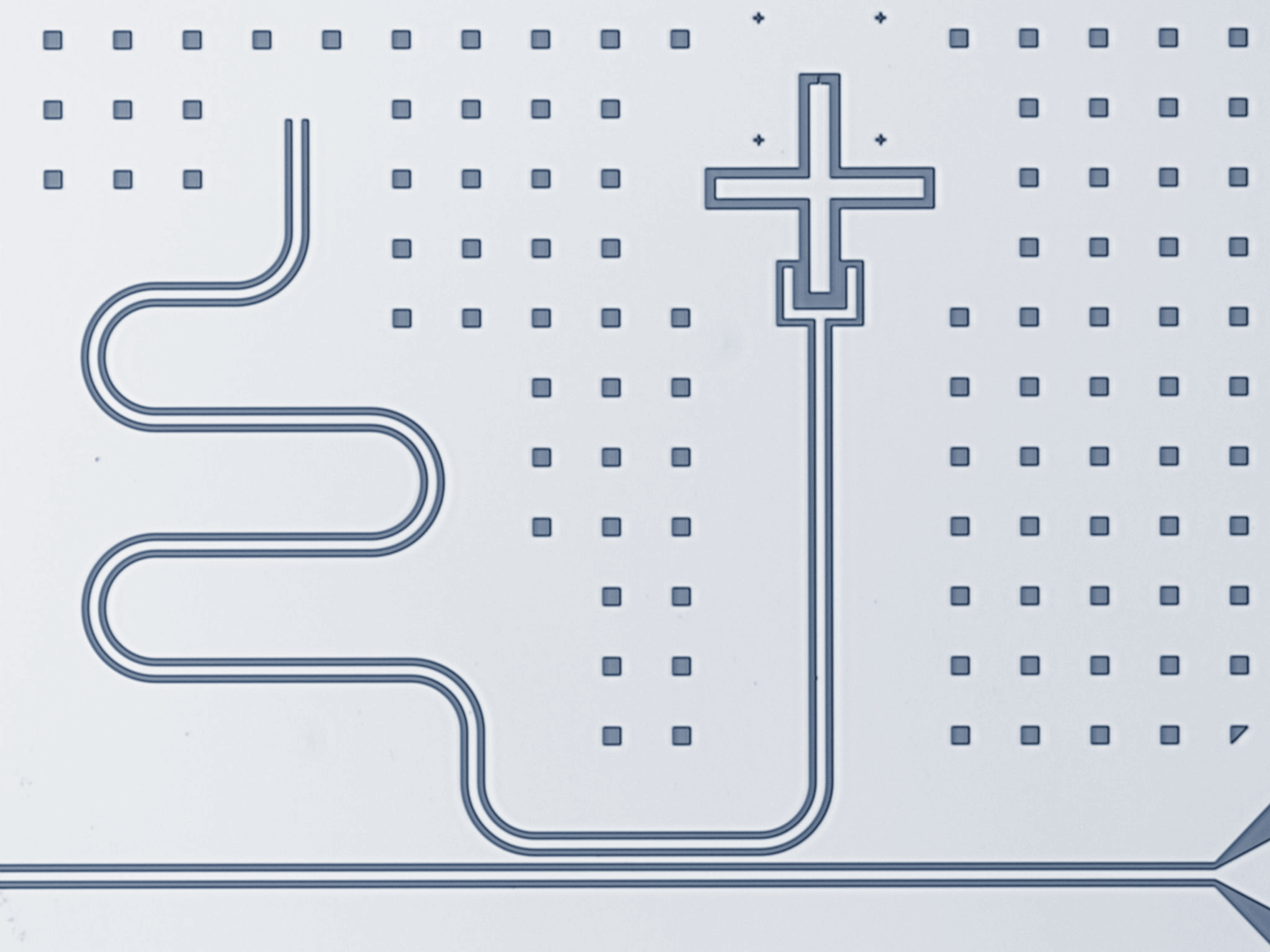 6
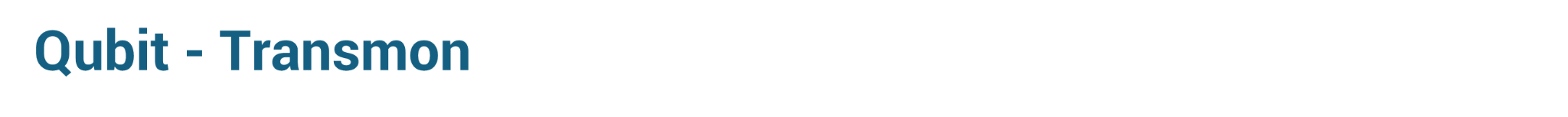 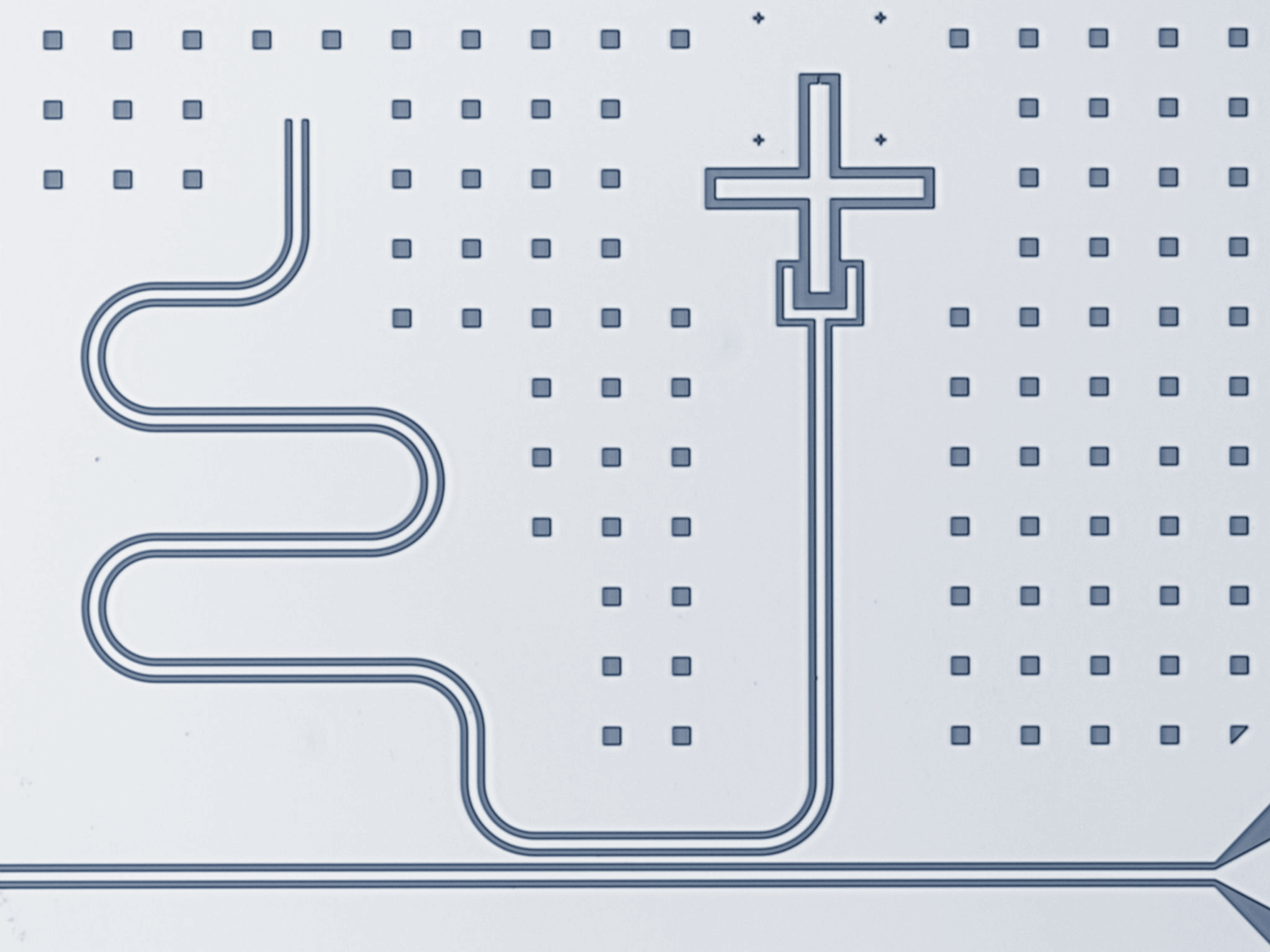 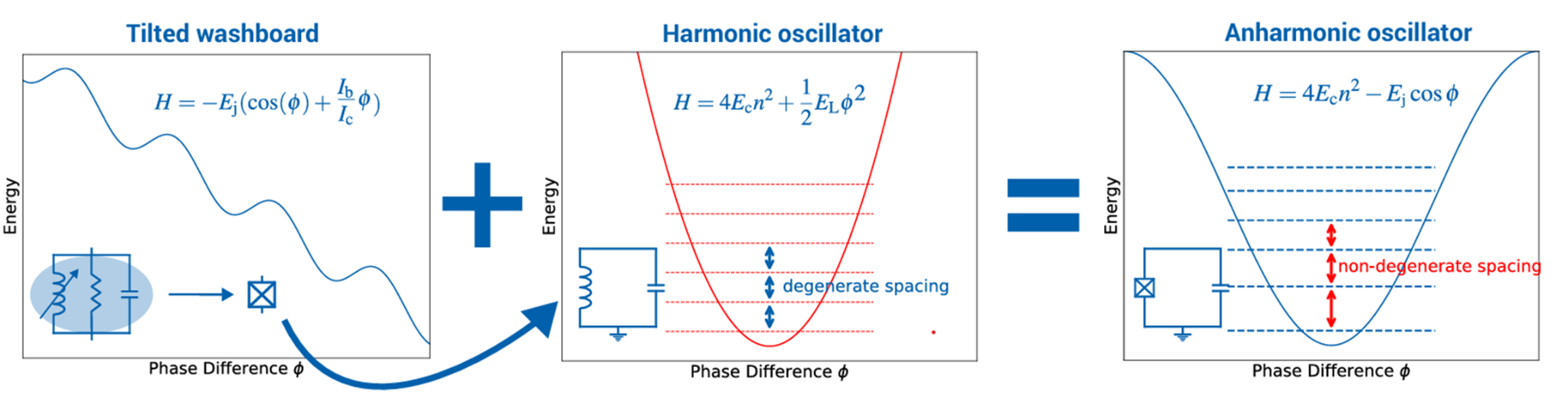 7
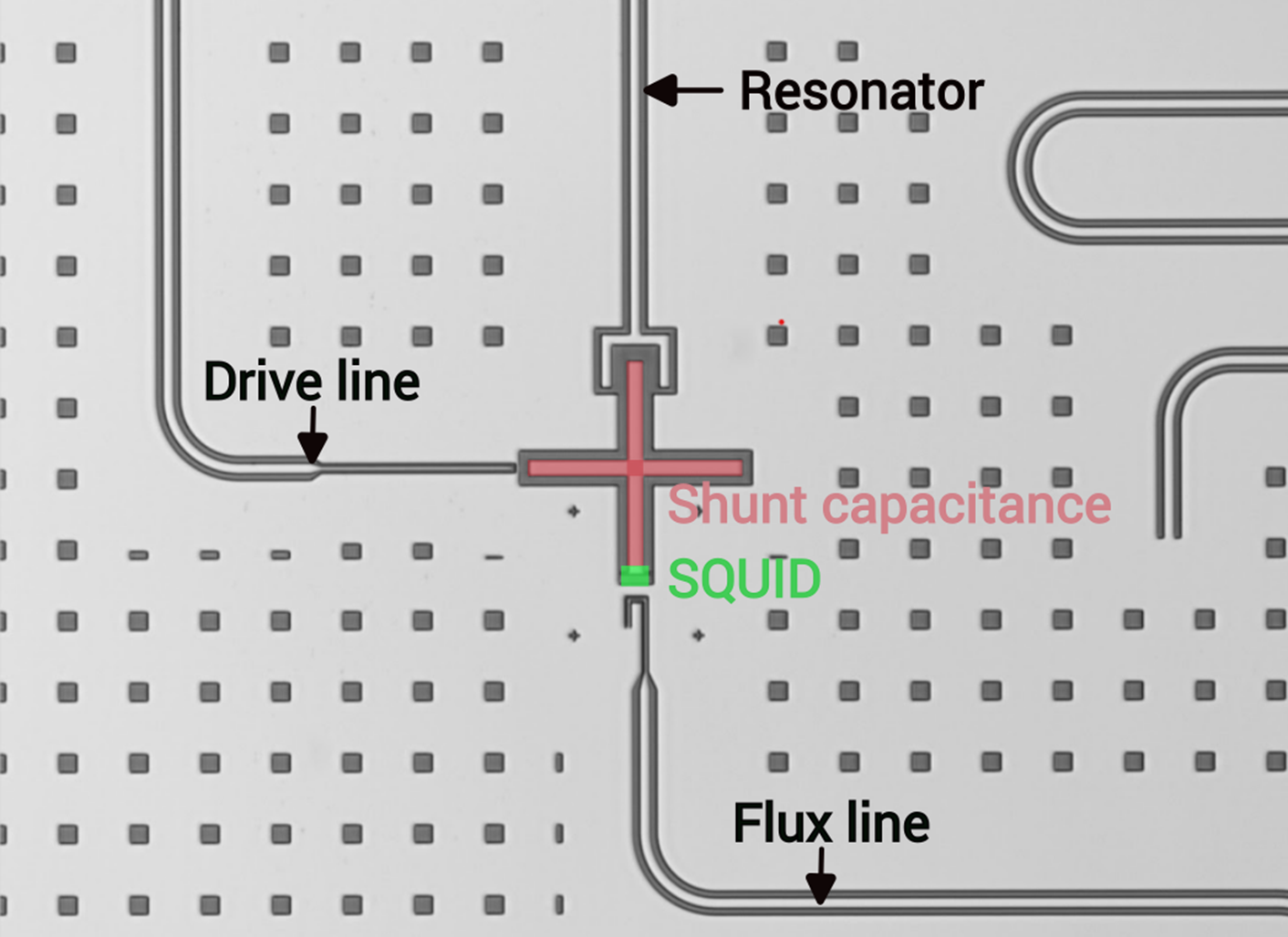 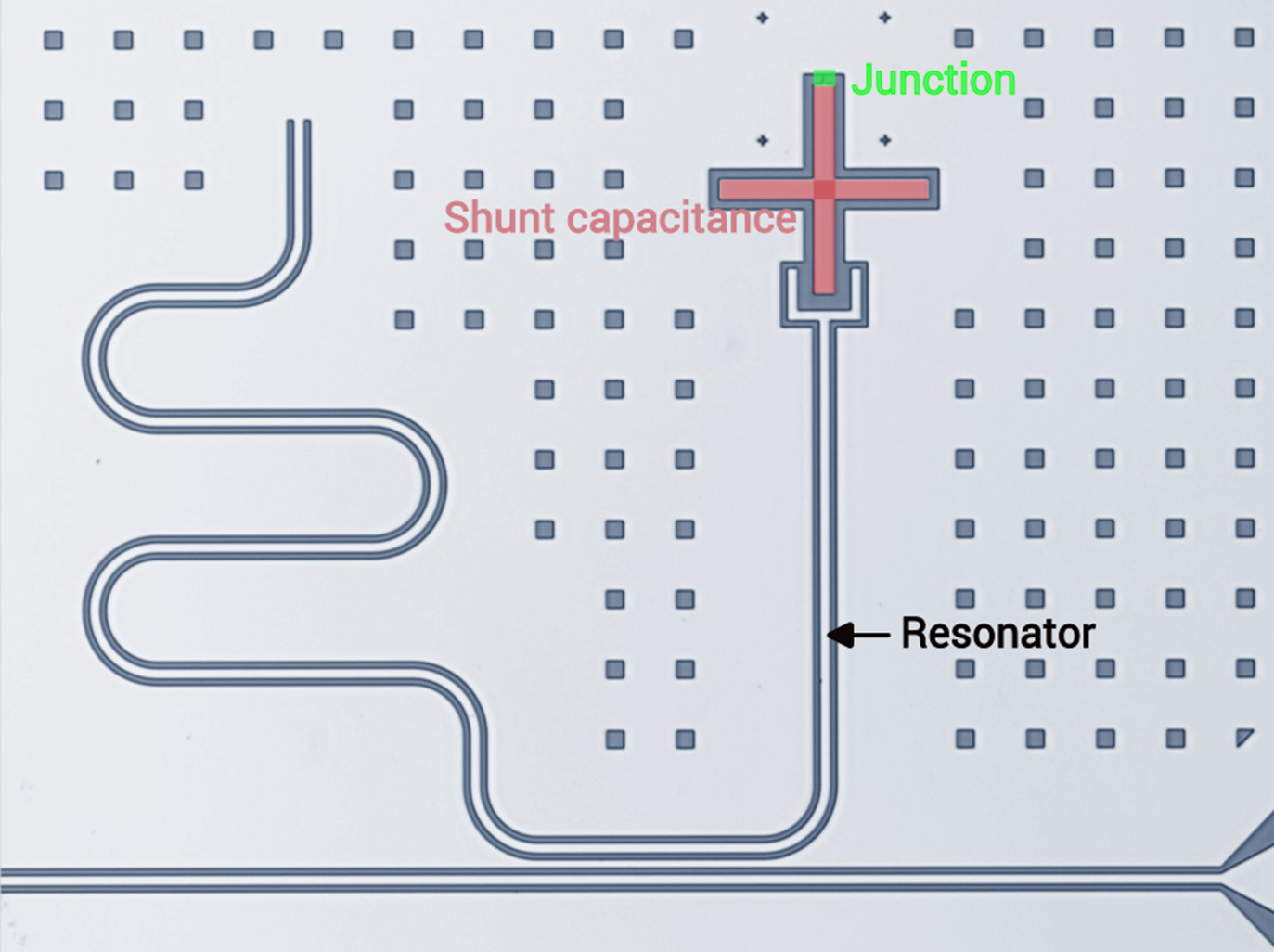 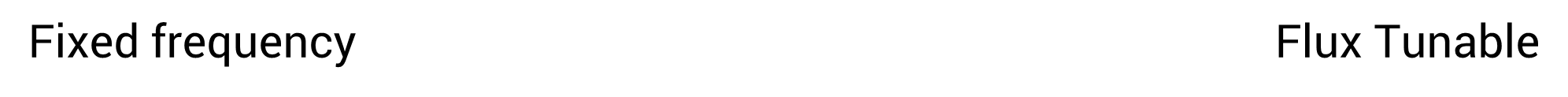 Designed @ Bicocca
8
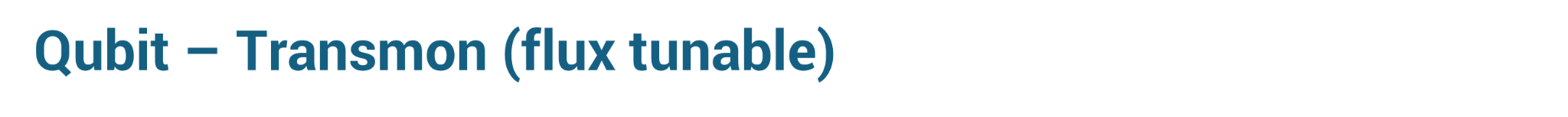 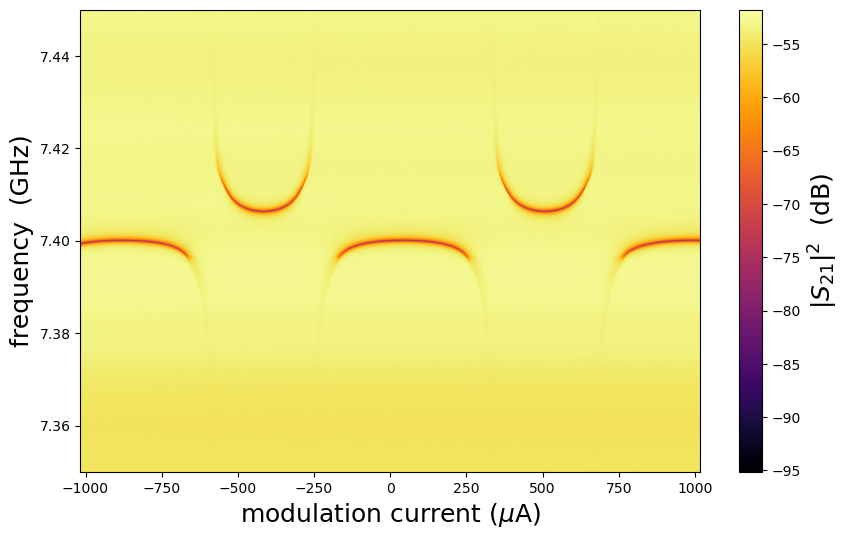 9
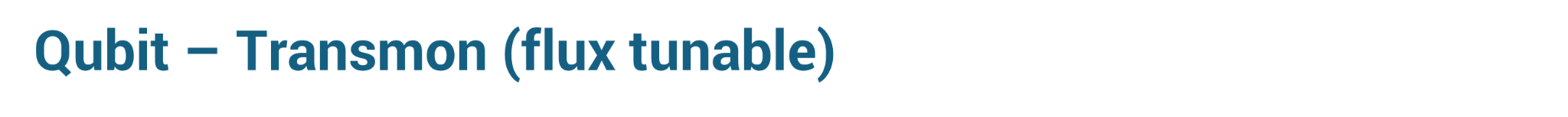 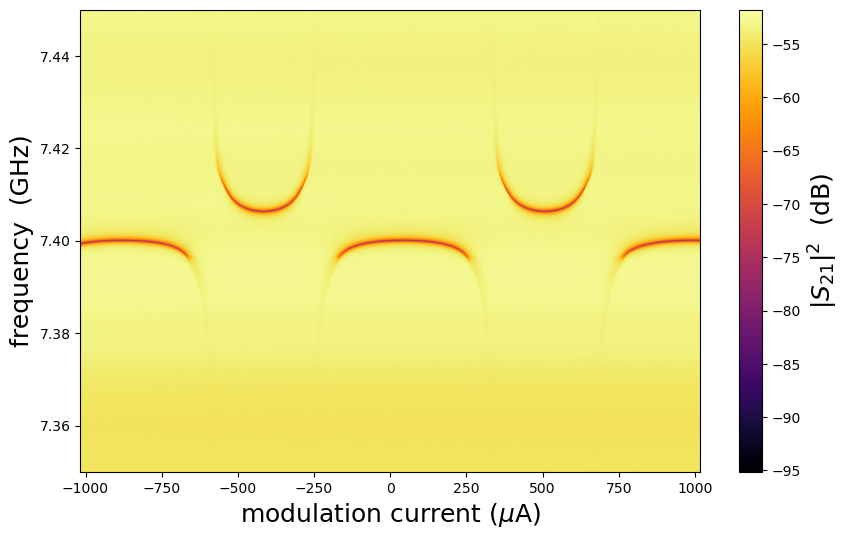 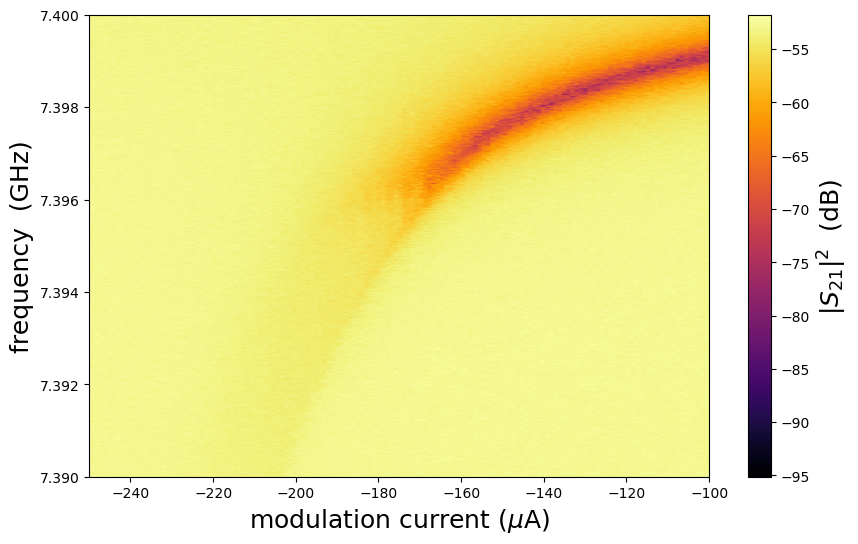 10
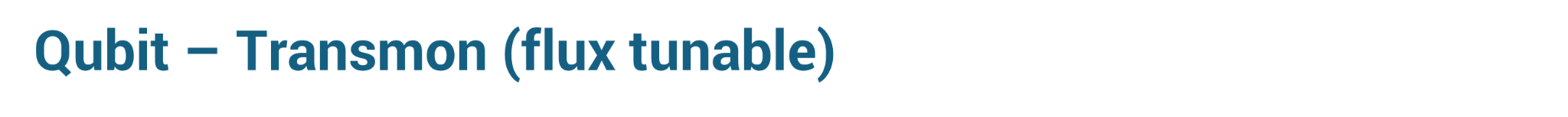 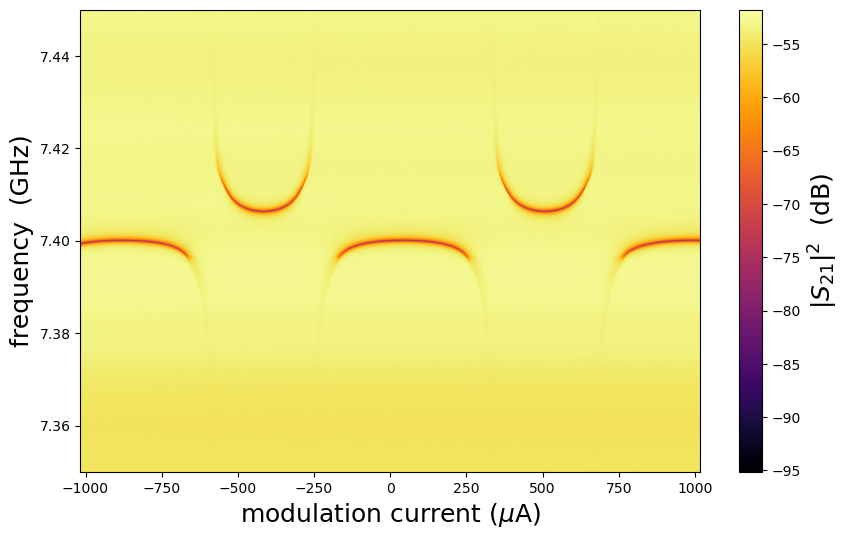 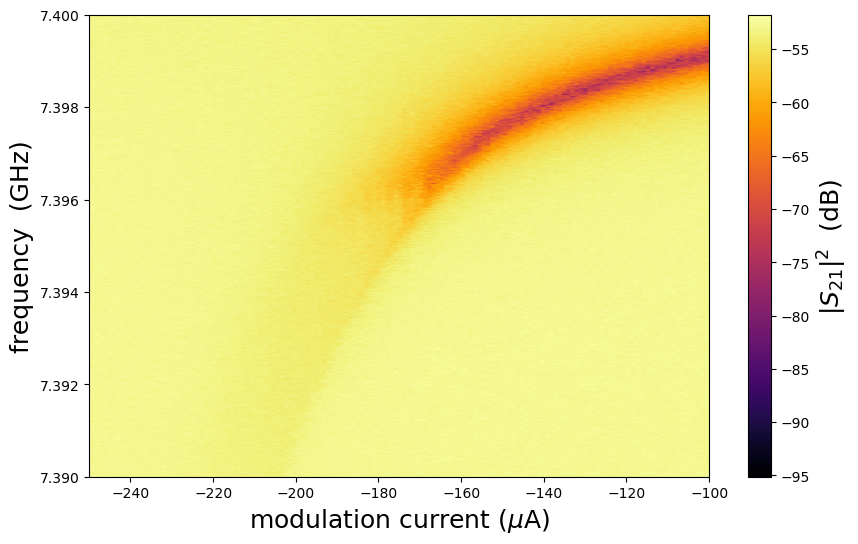 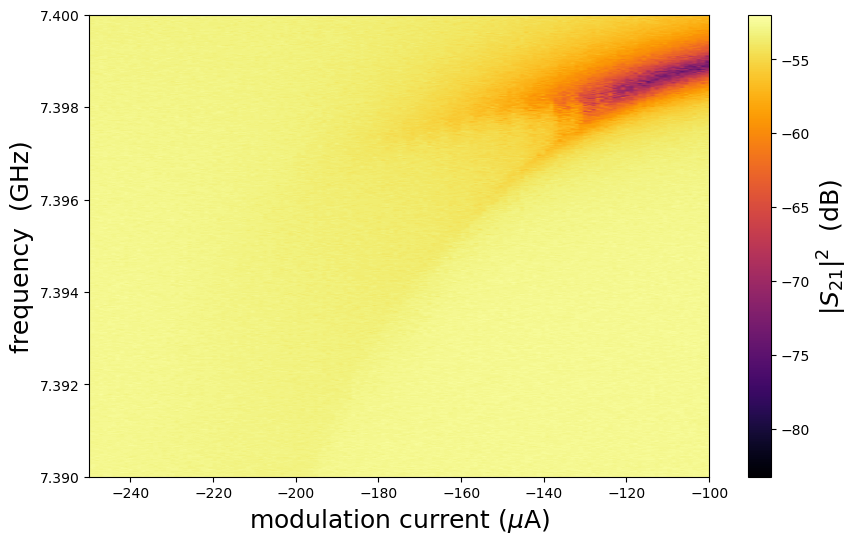 Increasing readout power
11
Microwave photon energy lifter
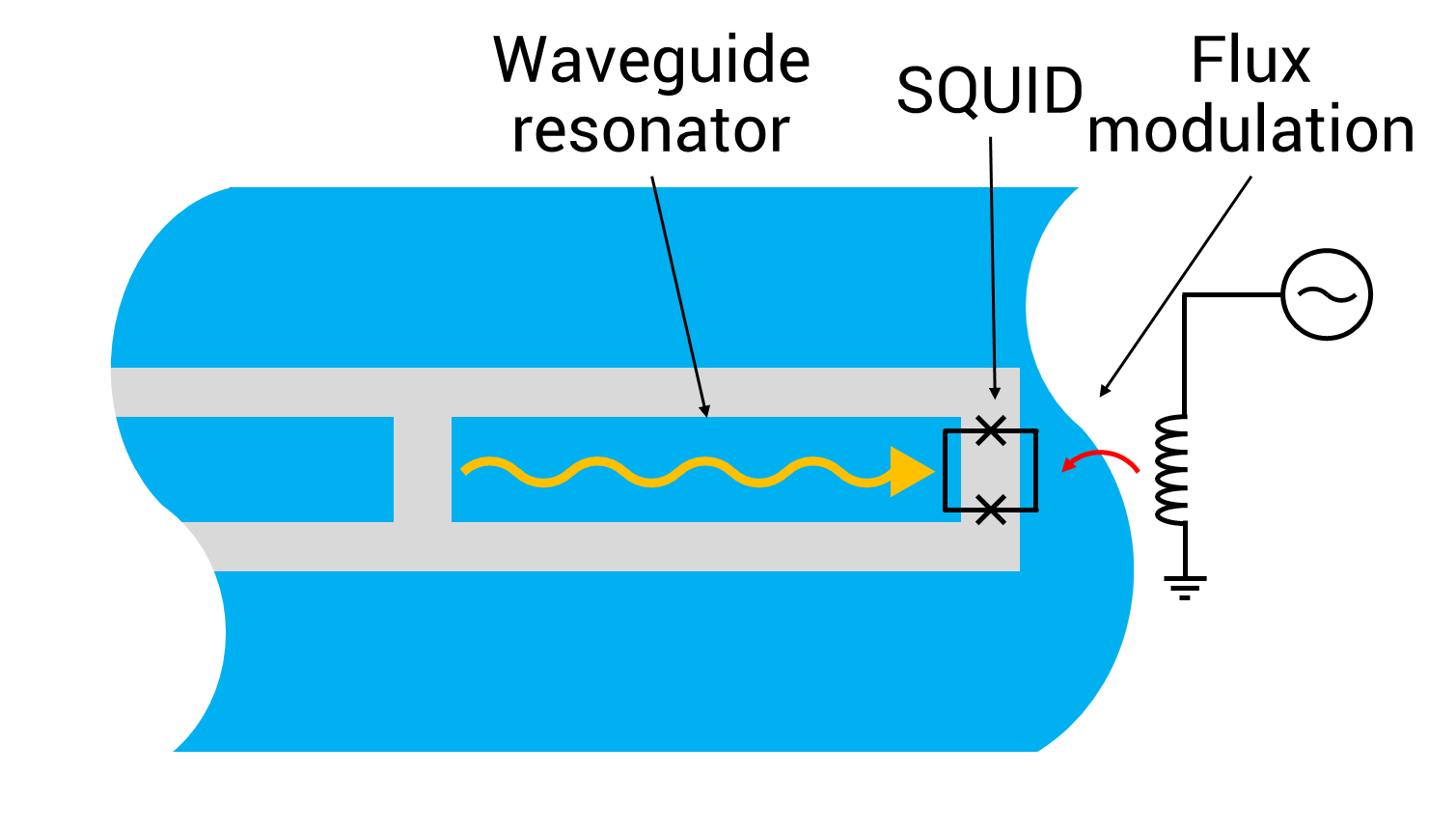 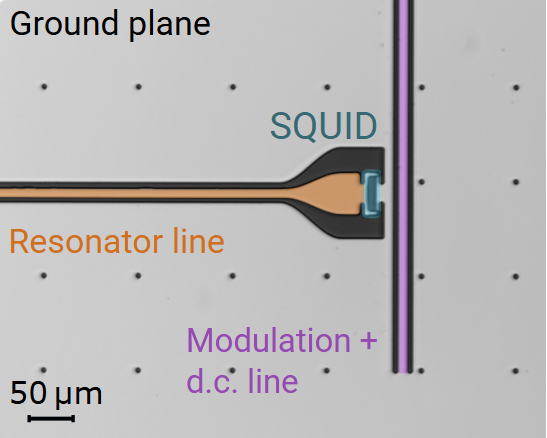 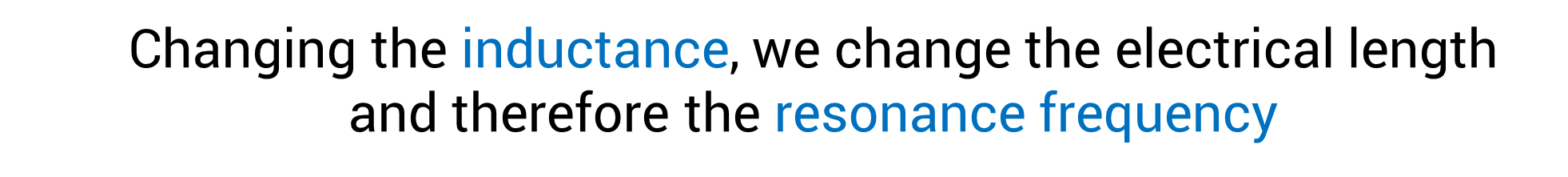 12
Microwave photon energy lifter
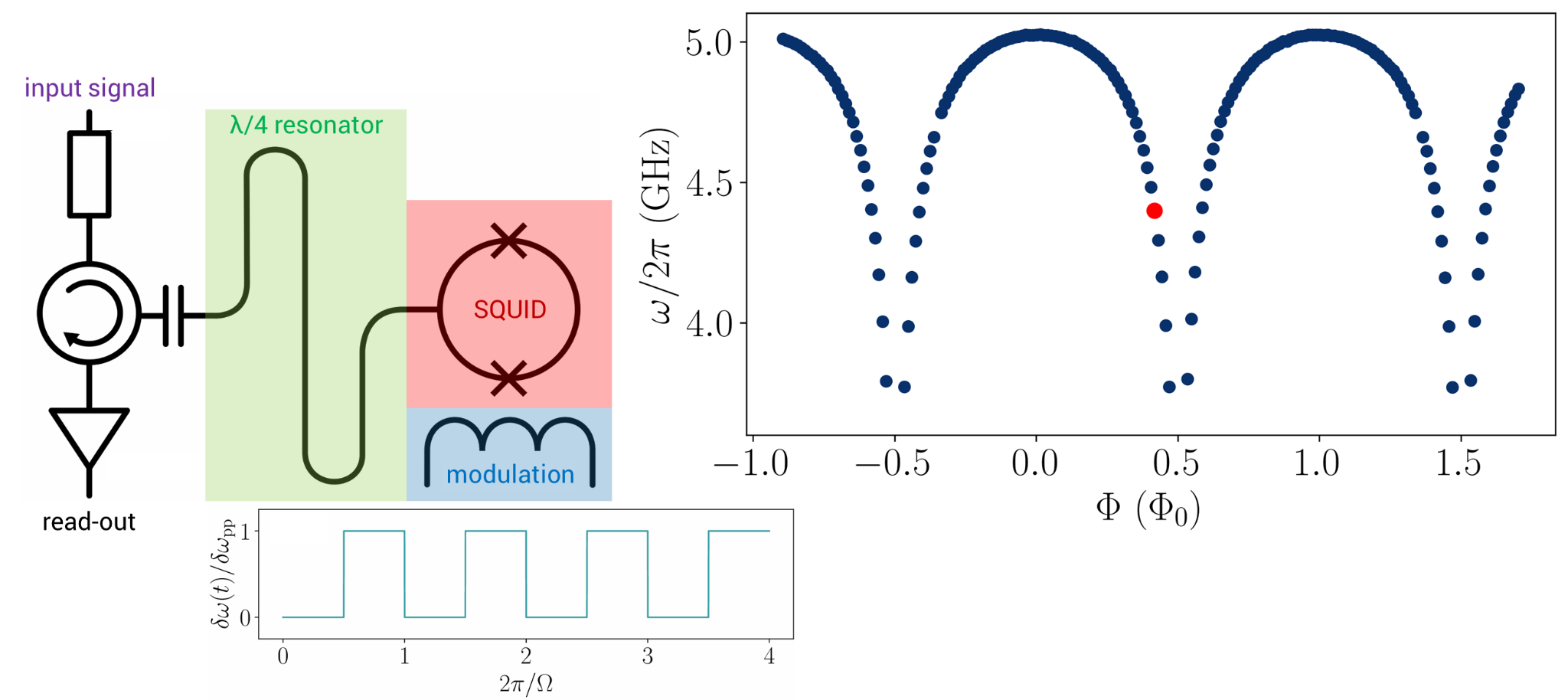 13
Microwave photon energy lifter
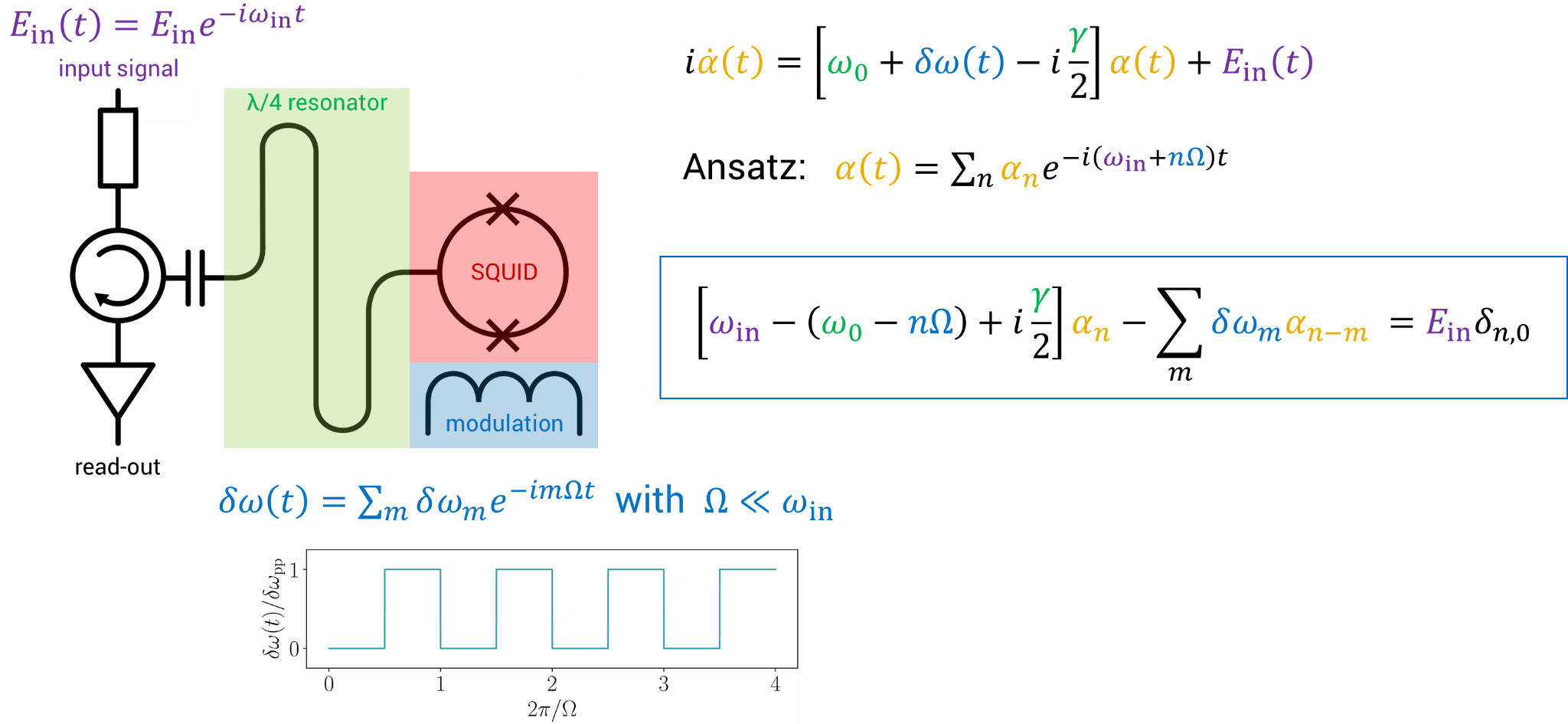 Theoretical work done by I. Carusotto and G. Rastelli
14
Microwave photon energy lifter
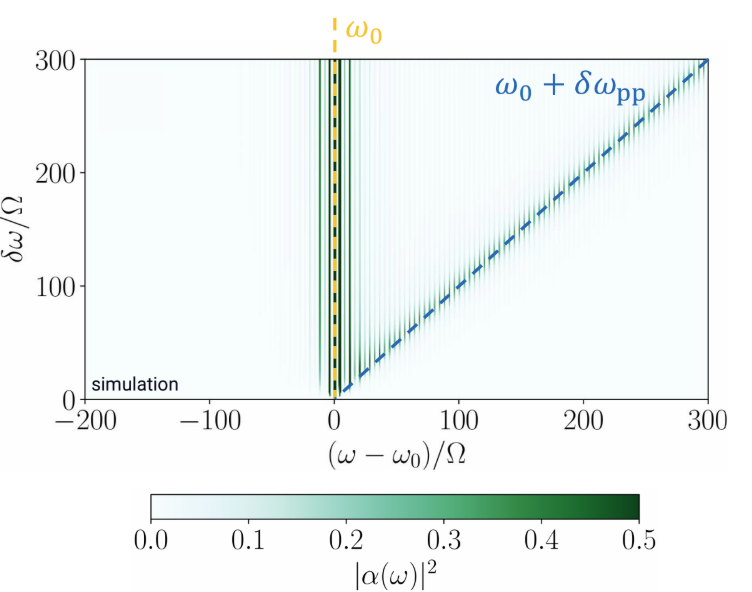 Numerical solution for a square wave modulation
15
Microwave photon energy lifter
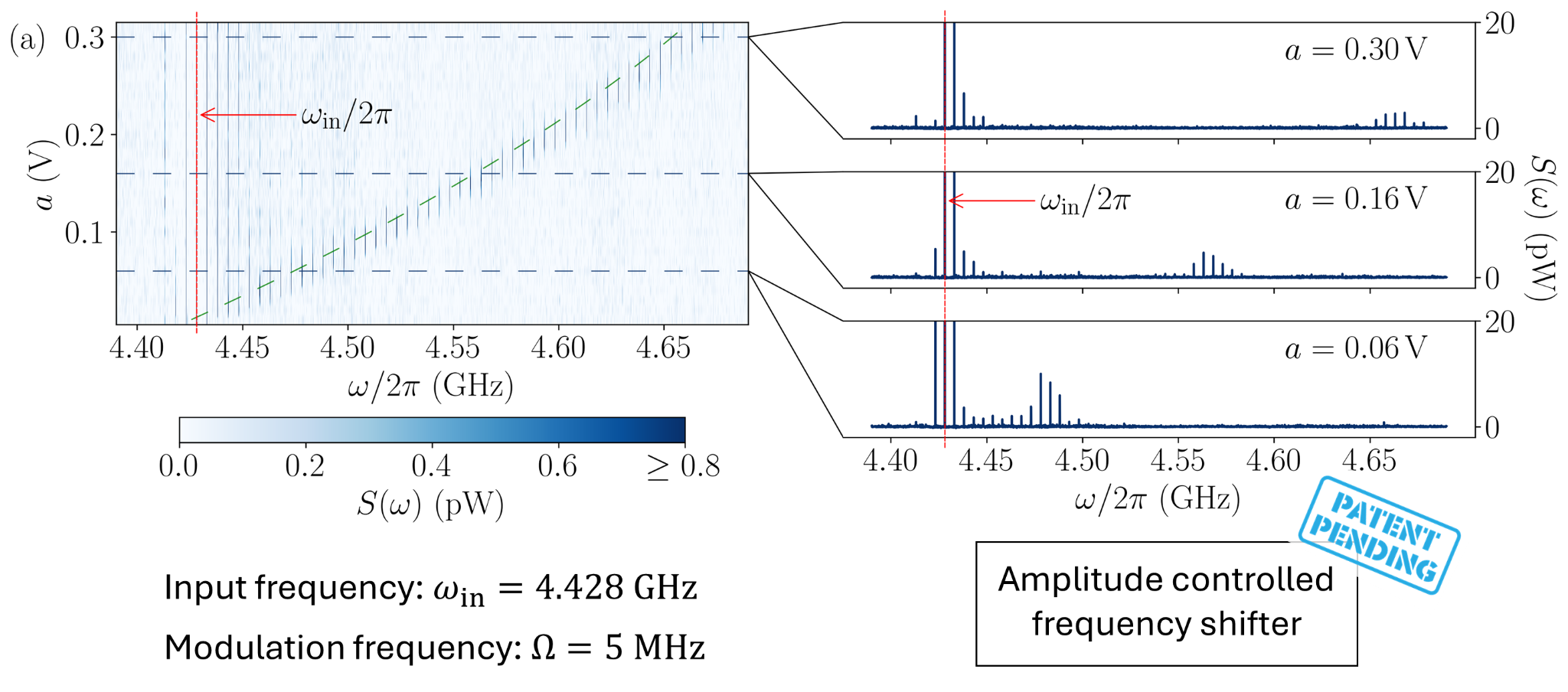 Another shape-preserving architecture in development, talk by Felix Ahrens tomorrow!!
16
Microwave photon energy lifter
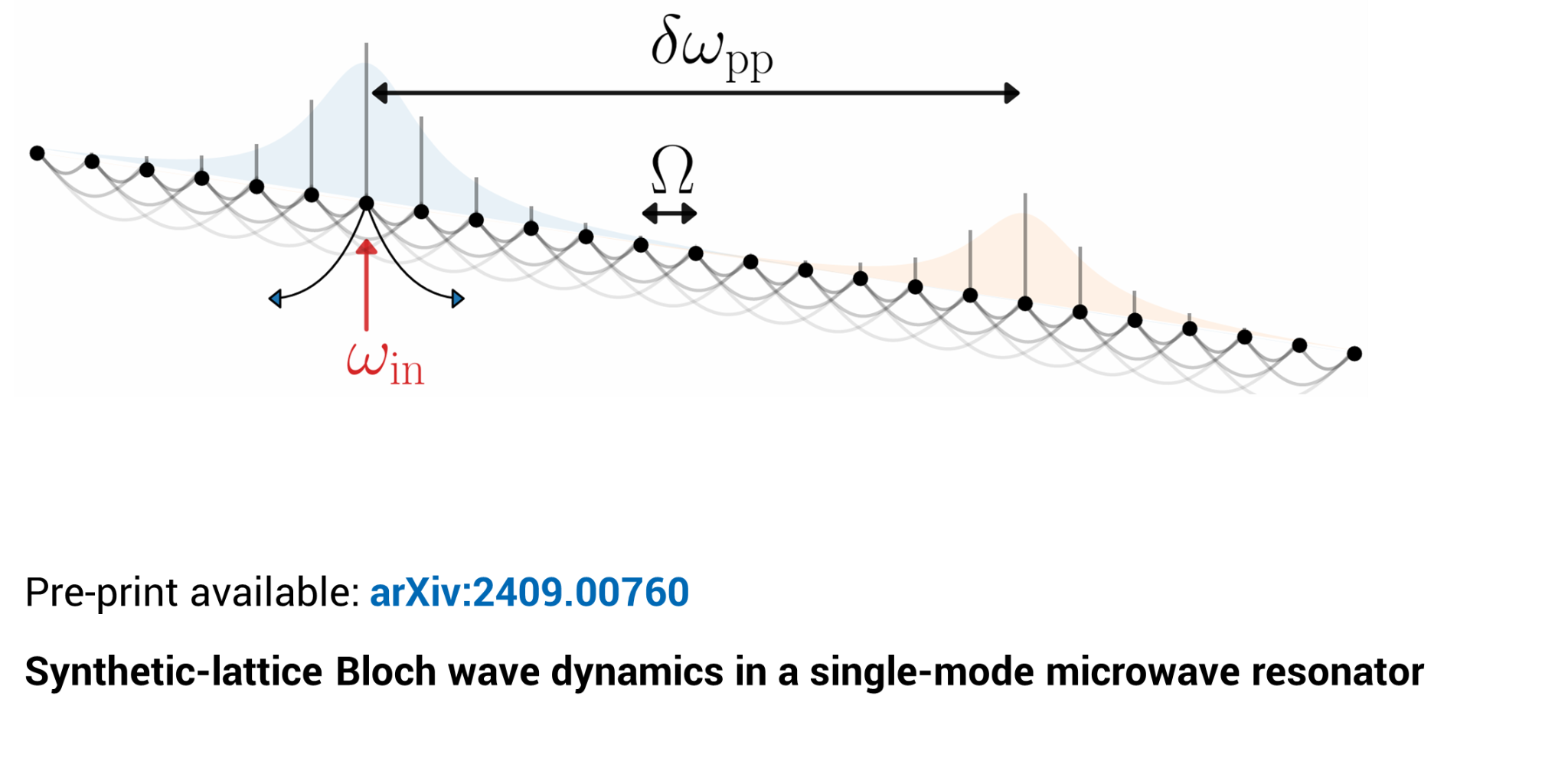 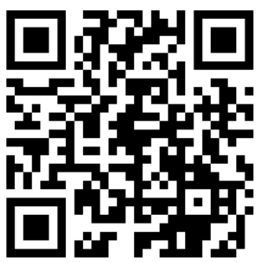 F. Ahrens, N. Crescini, A. Irace, G. Rastelli, P. Falferi, A. Giachero, B. Margesin, R. Mezzena, A. Vinante, I. Carusotto and F. Mantegazzini
17
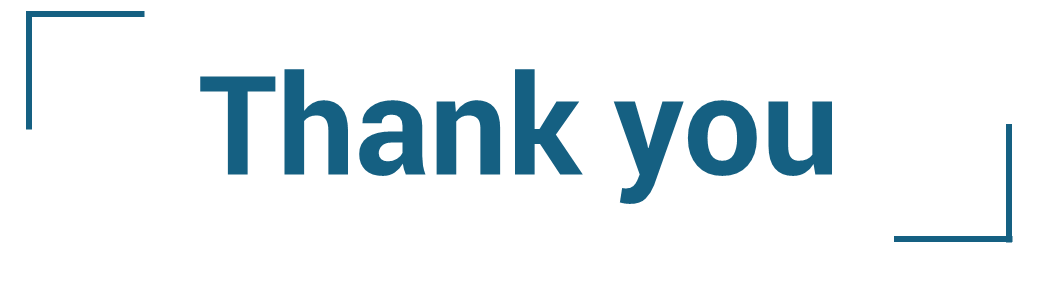 18
backup
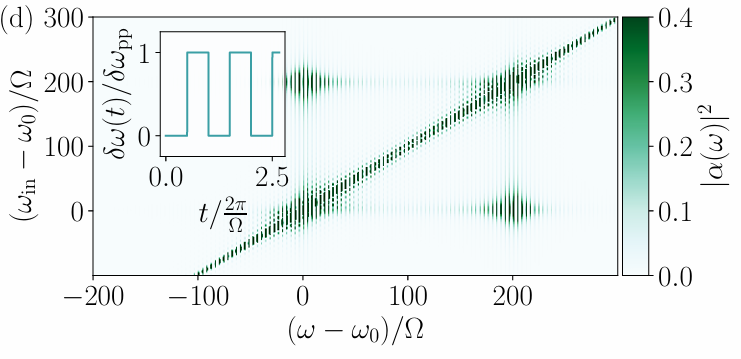 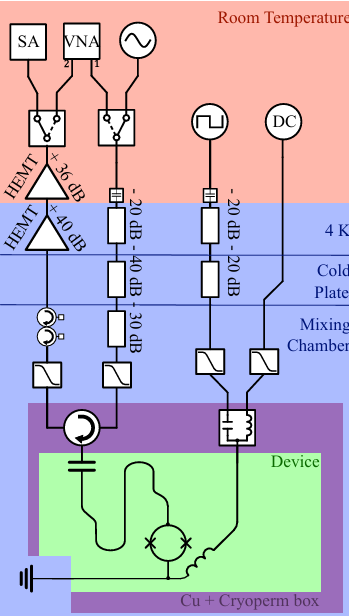 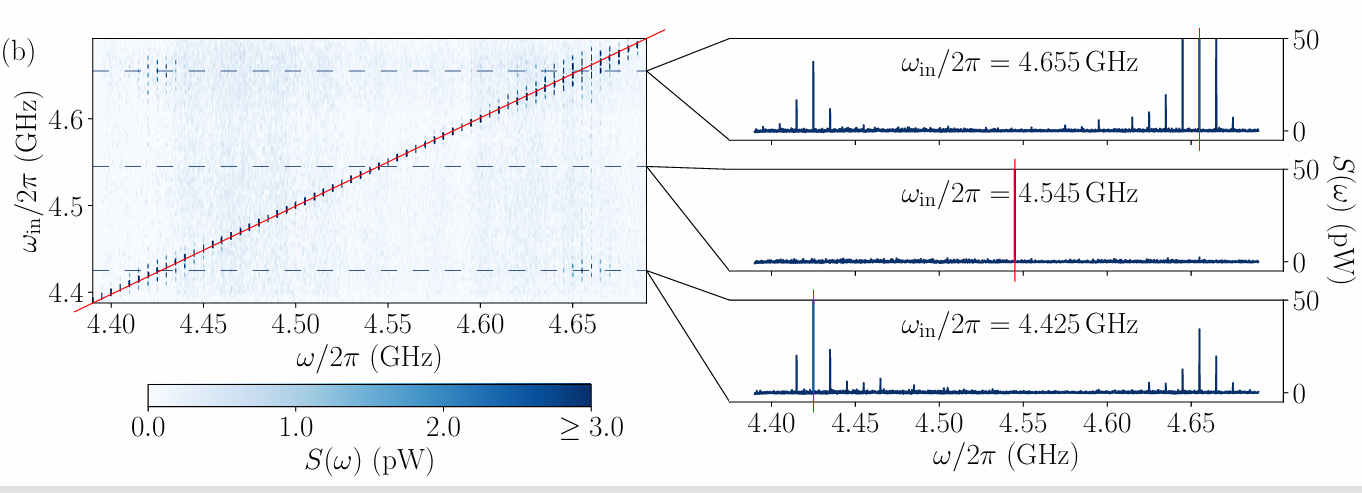 19
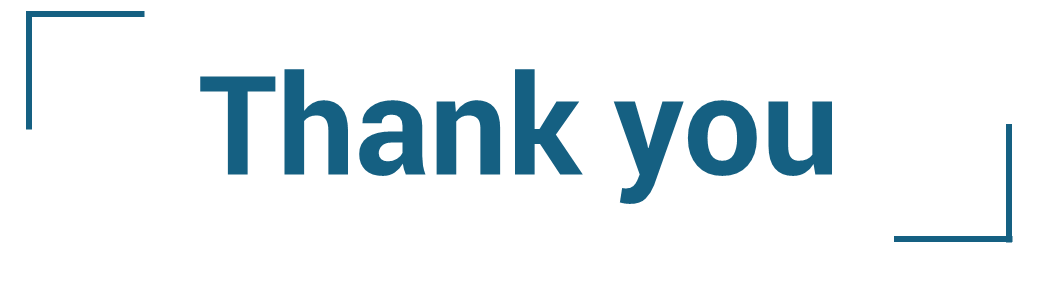 20